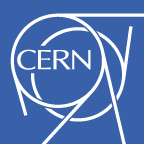 Update on PANDA solenoid design
Herman ten Kate, Alexey Dudarev, Gabriella Rolando, Helder Pais Da Silva

Panda Collaboration Meeting @ Jülich, December 9, 2014
Content:  1. Conductor
	  2. Coil layout
	  3. Eddy current loss in coil windings and casing
	  4. Magneto structural analysis
	  5. Cold mass warm dimensions
	  6. Shrink fit FEM analysis
	  7. Cryostat - Cold mass integration and test layout
	  8. Conclusion, next steps
1
1. Conductor
Final conductor chosen:
 8-strands Al-stabilized Rutherford cable with low height-to-width-ratio
Two serious suppliers identified and cost per meter confirmed and within expected range (and budget) of 100-120 €/m
Final specification ready, waiting for budget confirmation and tender !!
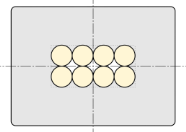 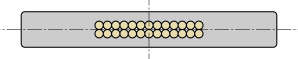 2
2. Coil sizes, small modification of center coil
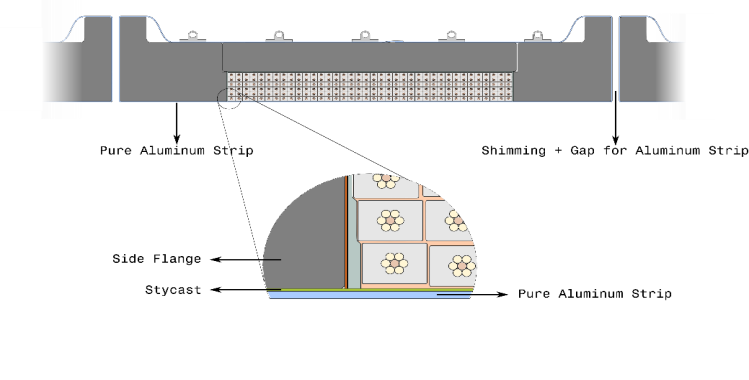 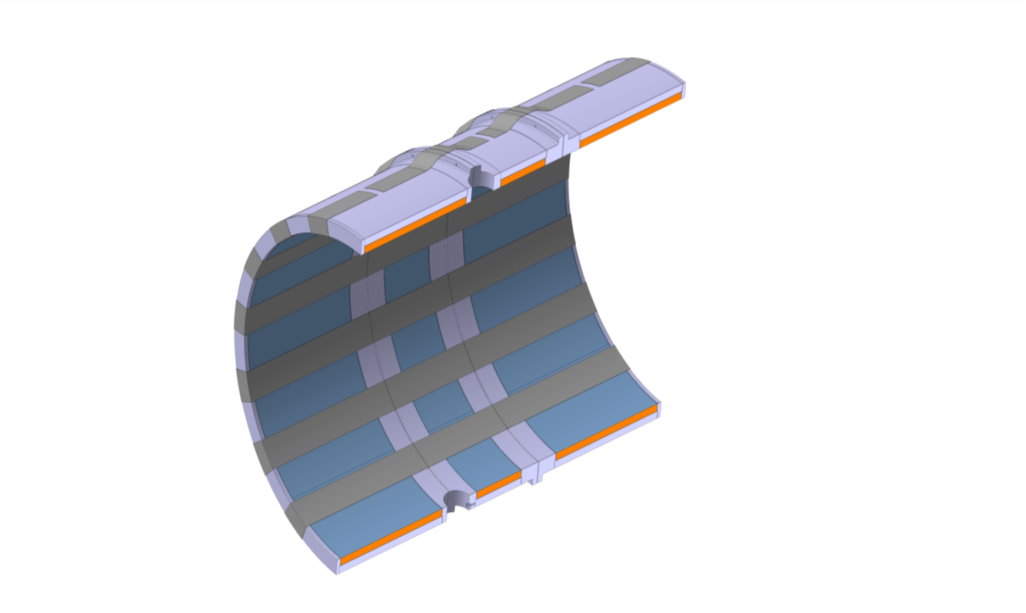 One extra turn/layer in center coil to avoid sign change in the integral of the radial field component over the tracker region
3
Integral of the radial field component
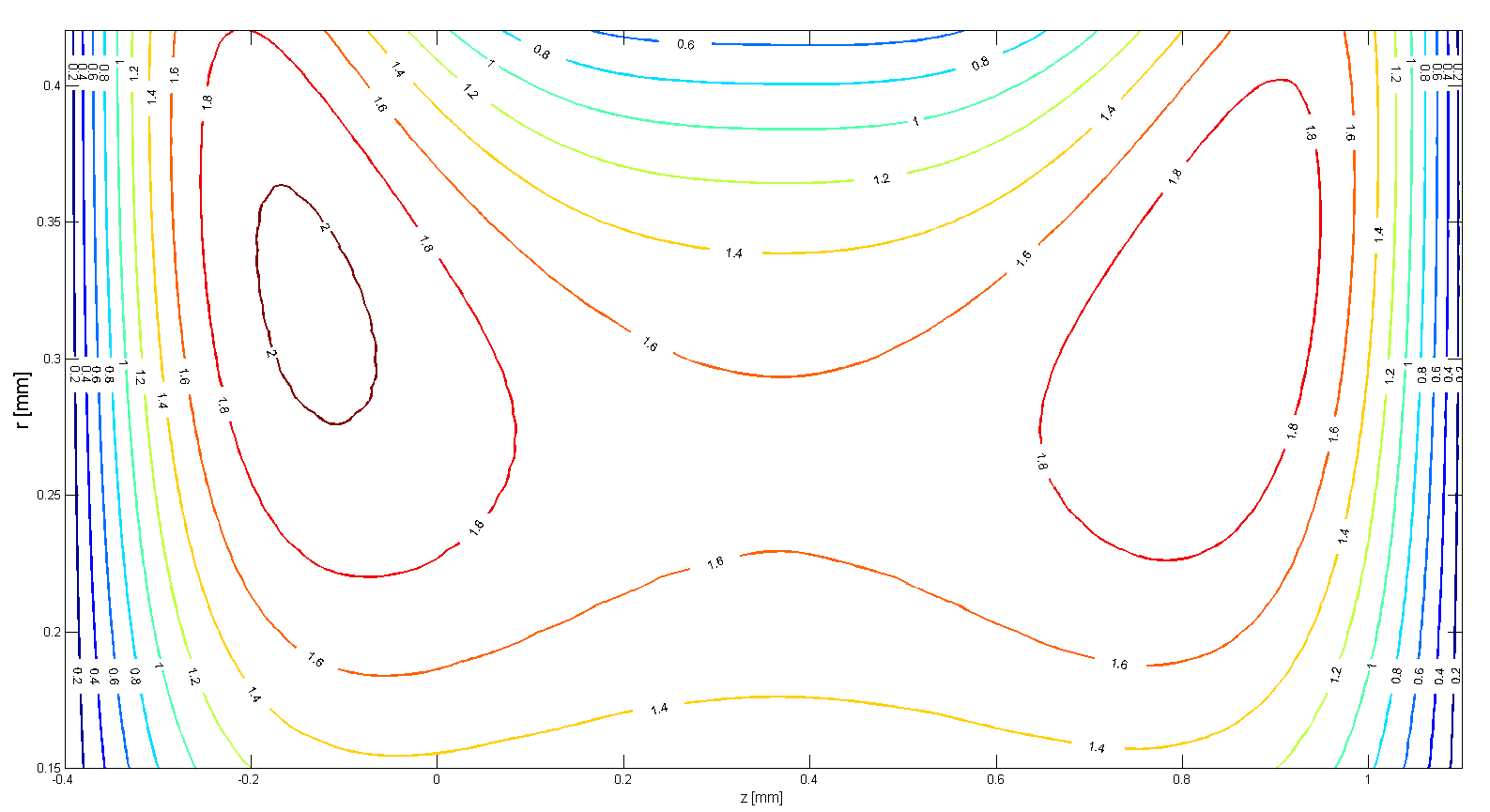 Integral of the radial field component over the tracker region, in mm.
4
3.1. Eddy current loss in the coil windings
Eddy current loss in center coil during  2000 s current ramp with the Final conductor design
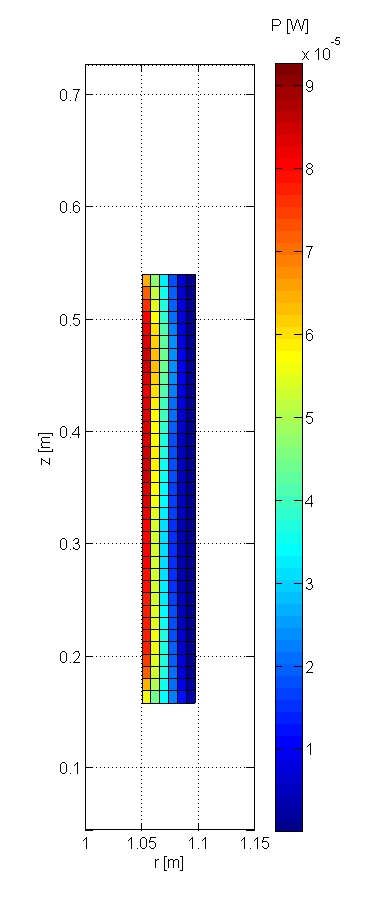 Conservative estimate:
B = Bpeak on all the turns
No magneto-resistance
Realistic estimate:
B = local field on each turn
Magneto-resistance included
Prealistic is peak value during ramp as induced current decreases with magneto-resistance
5
3.2 Eddy current loss in the casing
6
4. Magneto-structural analysis
Work in progress:
verification of 2D and 3D FE magneto-structural models 
stress analysis for different coil-casing contact conditions, 
      i.e. bonded versus sliding interface
Expect no problems, just for verification
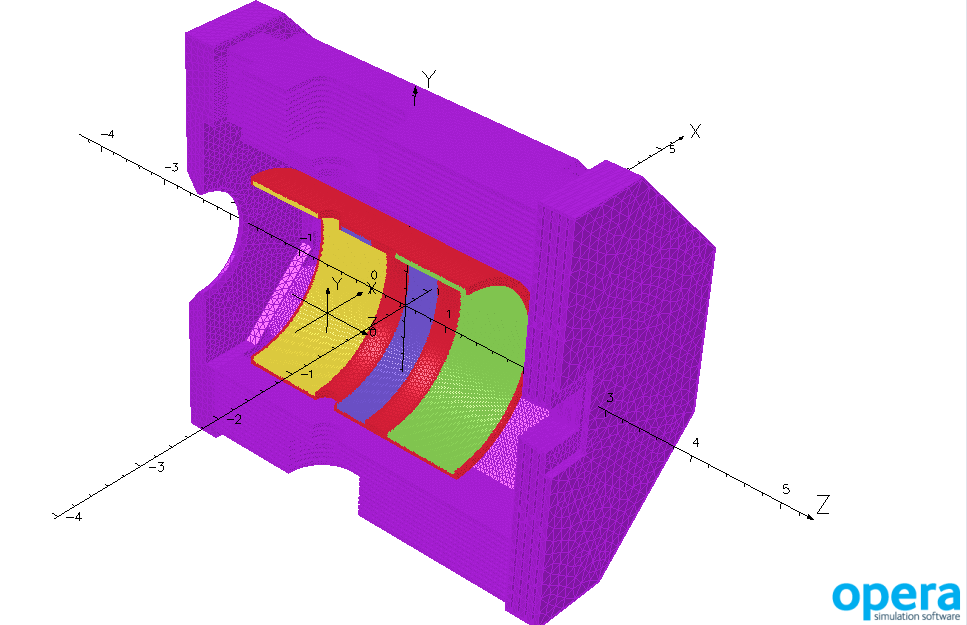 7
5. Cold mass warm dimensions
FEA model takes analytical warm dimensions and applies:
shrink fit
bond coils to support shell
cool down
energize the magnet
Analytical approximations used:
thin coil
infinite coil
no axial stress
no bonding between support shell and coil
8
6. Shrink fit FEA analysis of support cylinder
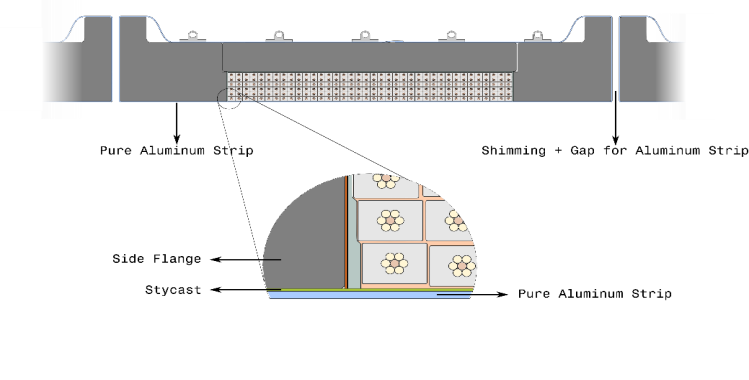 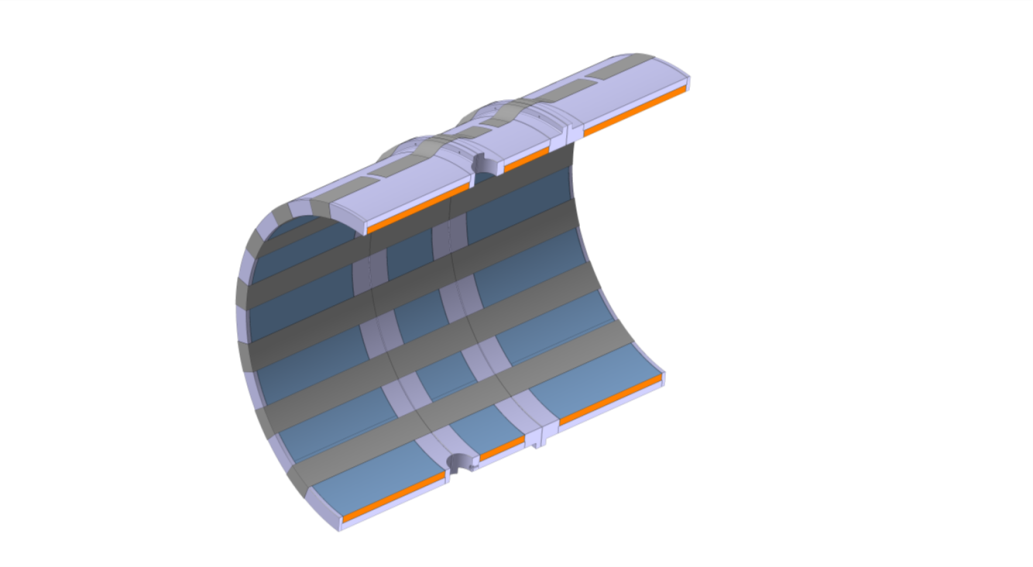 The stress in the FEA model is about the same as with the analytical approximation.
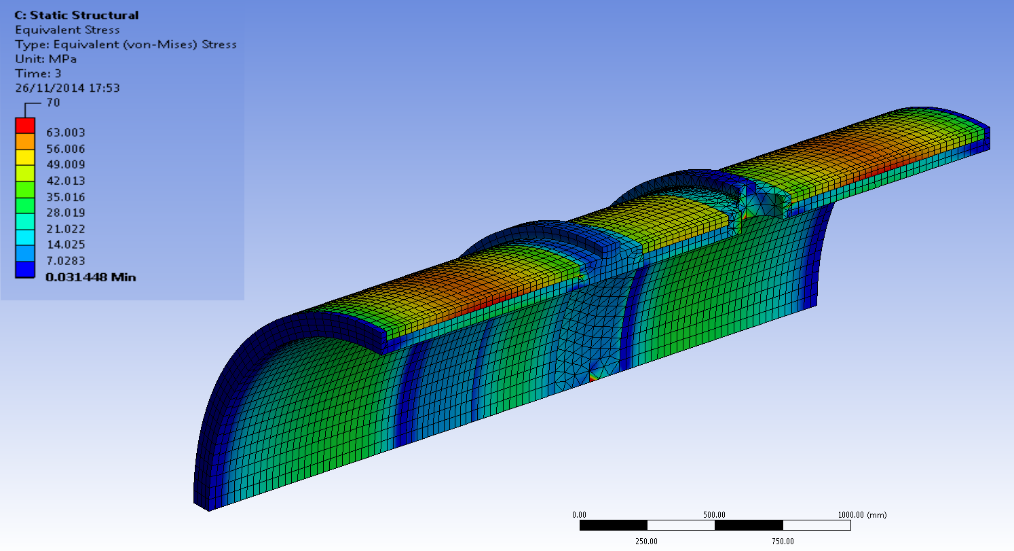 9
7.1 Integration: cryostat disassembly procedure
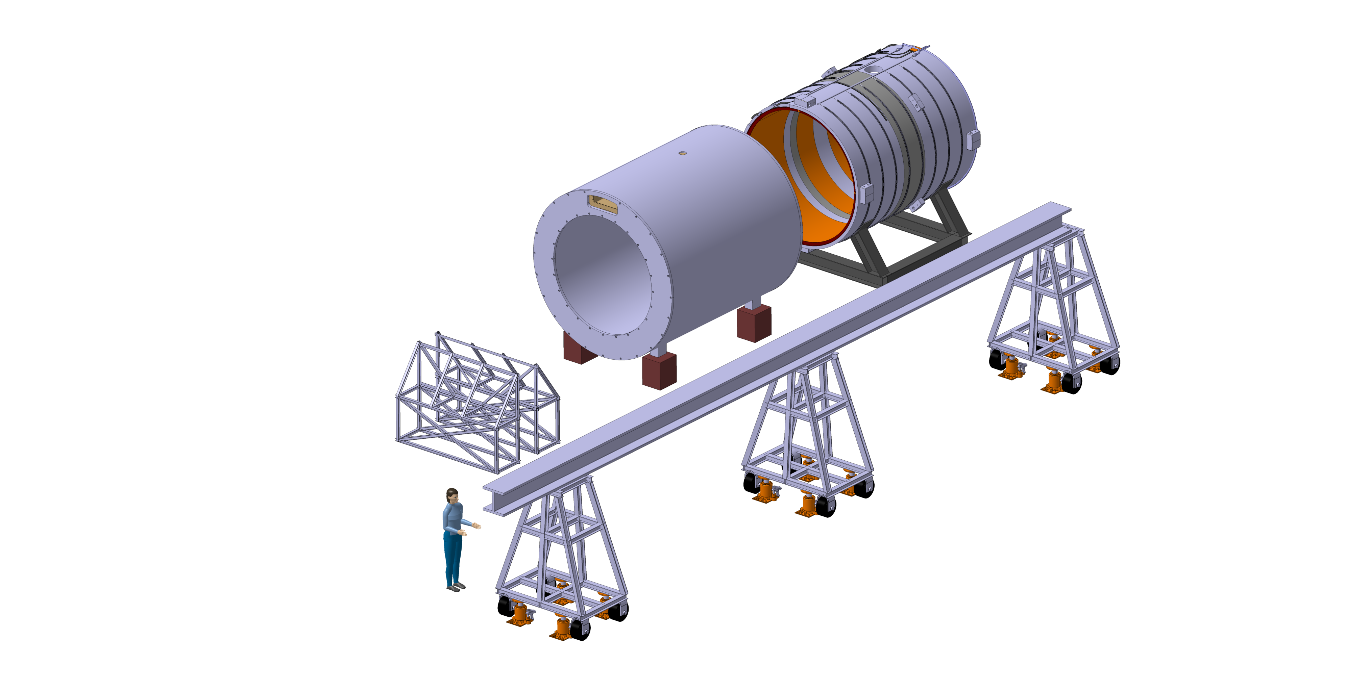 1 - Cryostat and cold mass on supports







2 - Move the vacuum vessel on to the beam
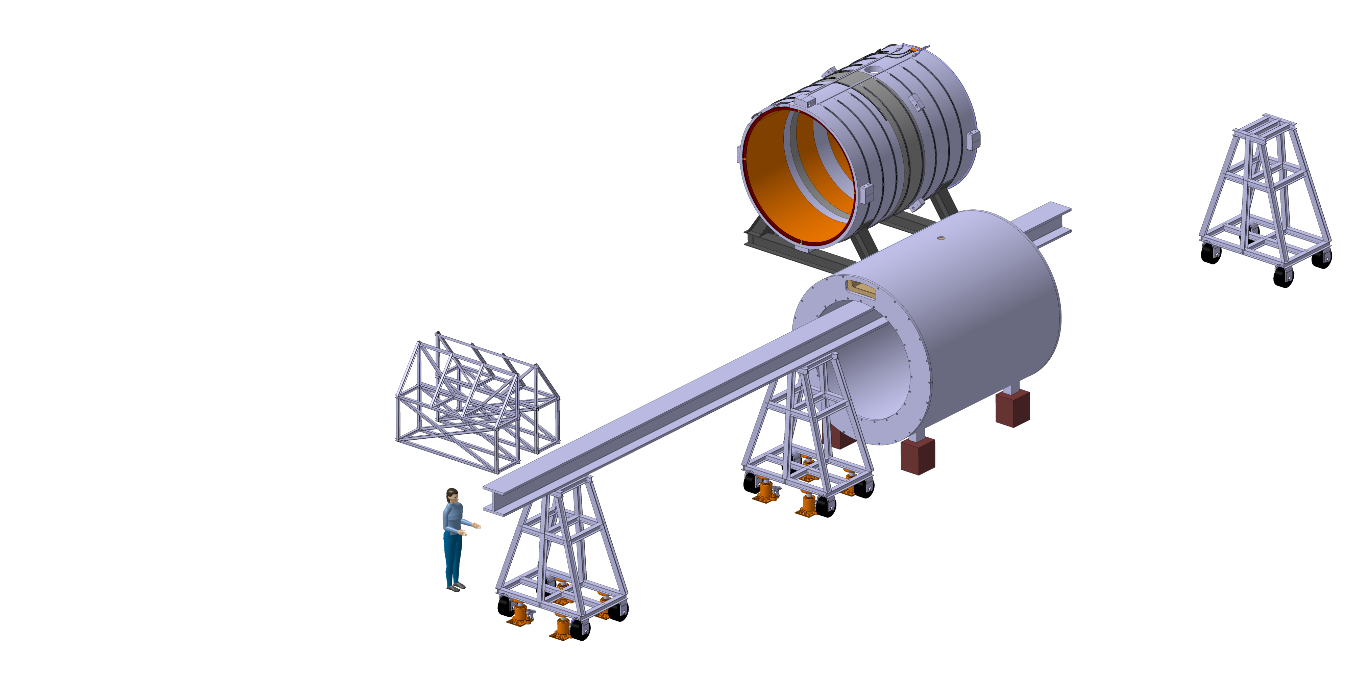 10
Cryostat disassembly procedure
Disassembly ryostat
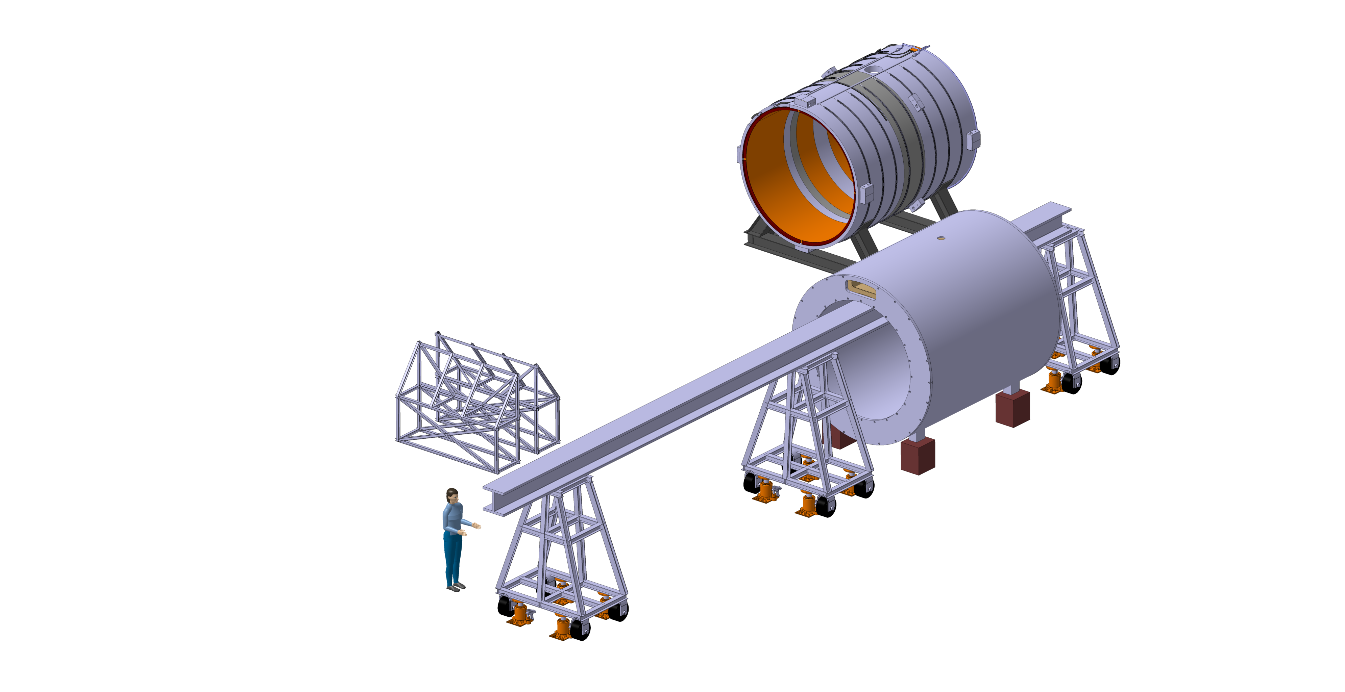 1-Cryostat and cold mass on supports
2-Move the vacuum vessel on to the beam

3 - Move outer support in and remove central support
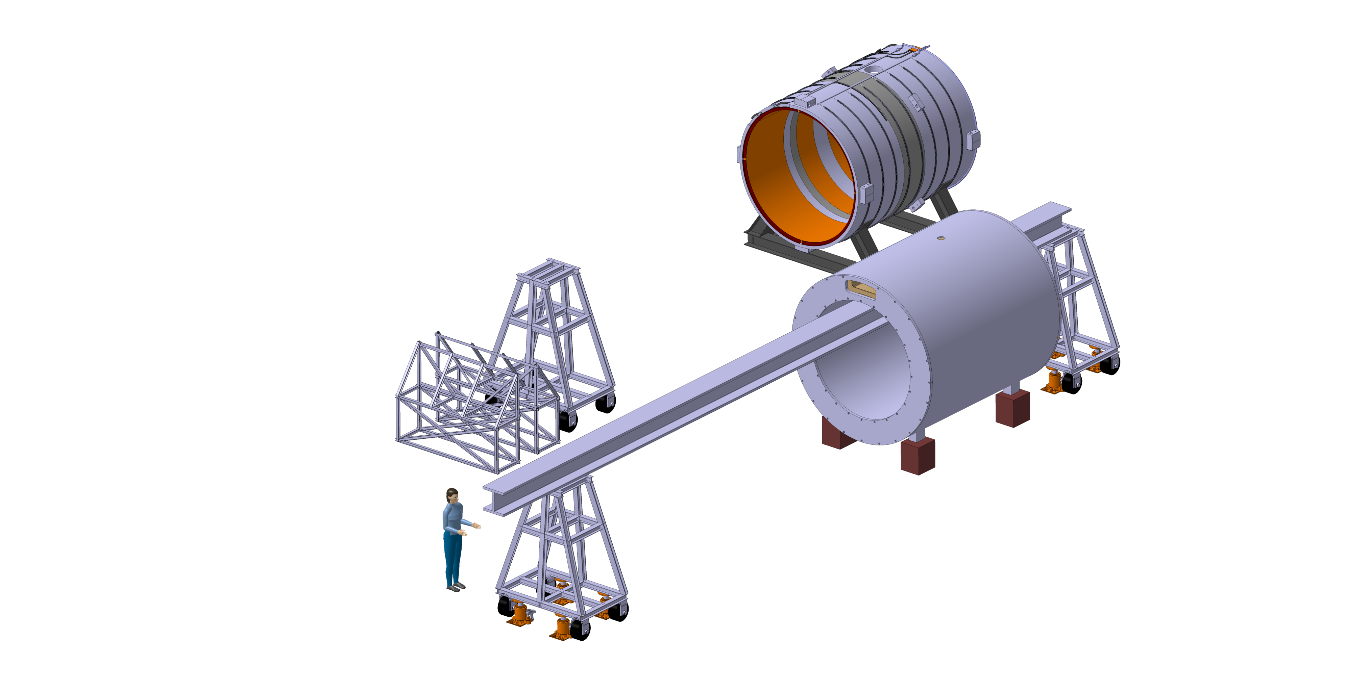 11
Cryostat disassembly procedure
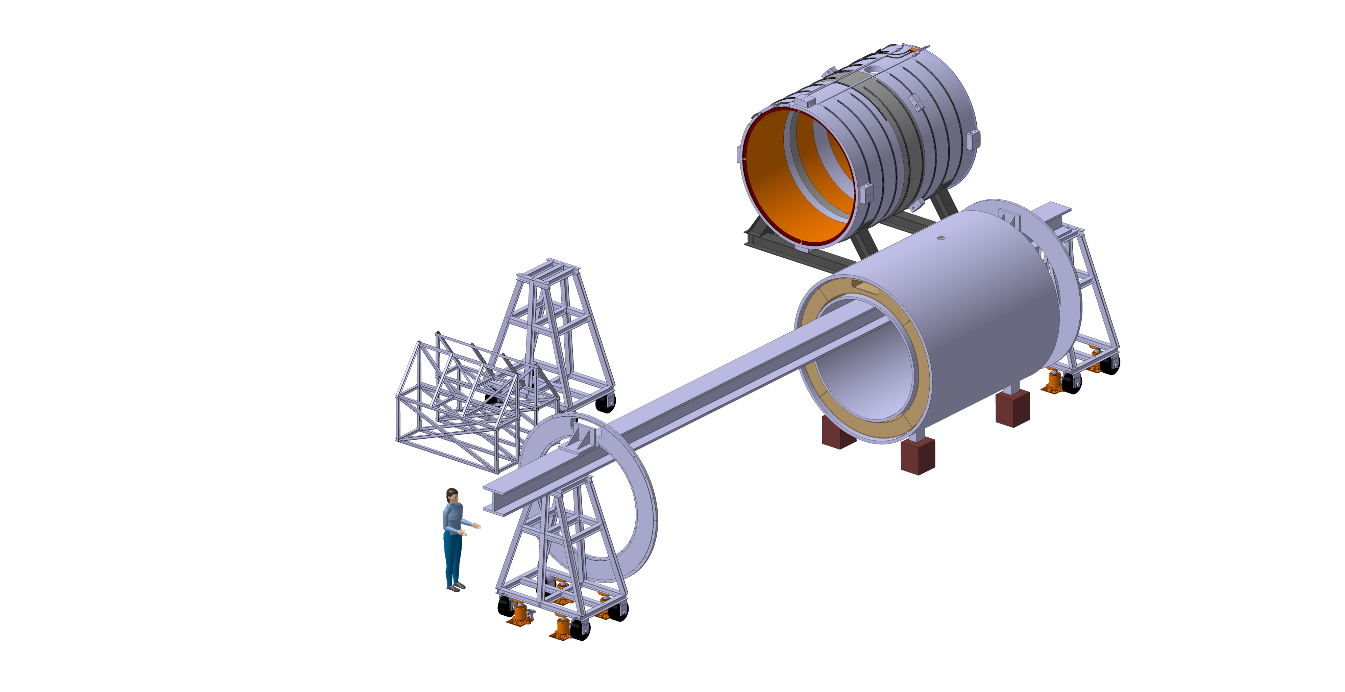 1-Cryostat and cold mass on supports
2-Move the vacuum vessel on to the beam
3-Move outer support in  and remove central support

4 - Remove cryostat flanges

5 - Remove thermal shield flanges
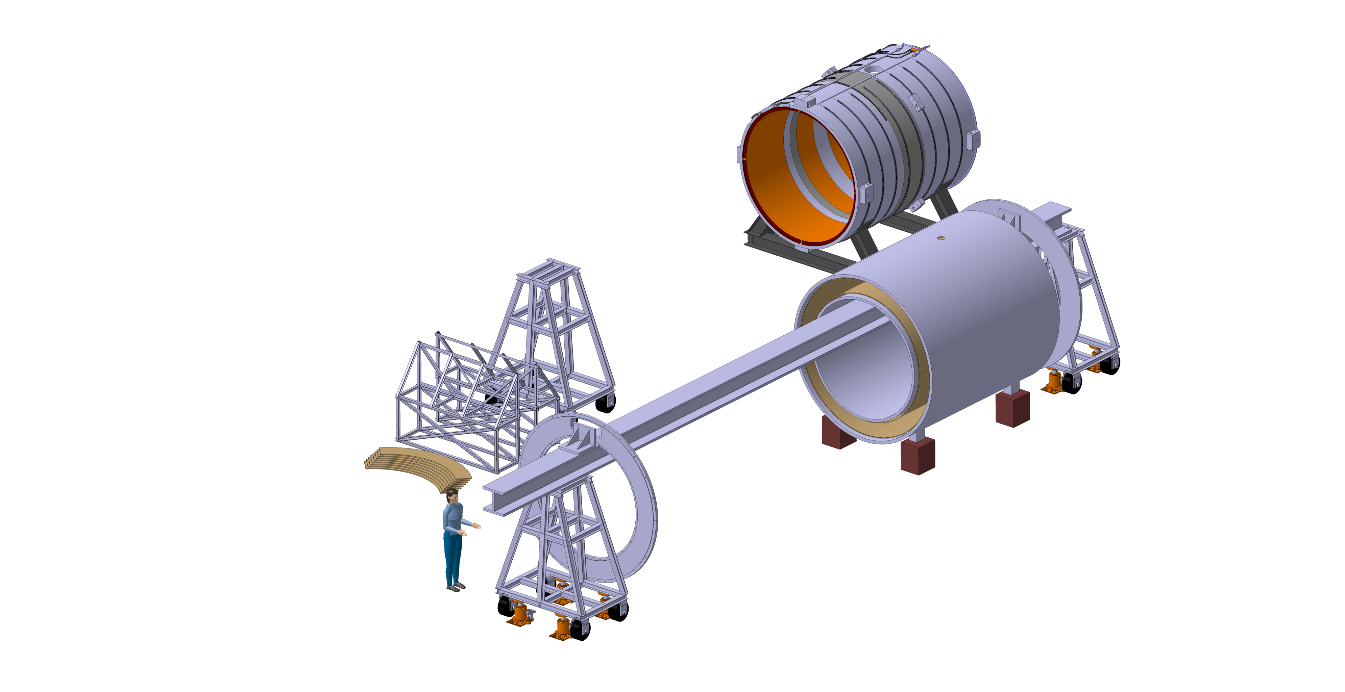 12
Cryostat disassembly procedure
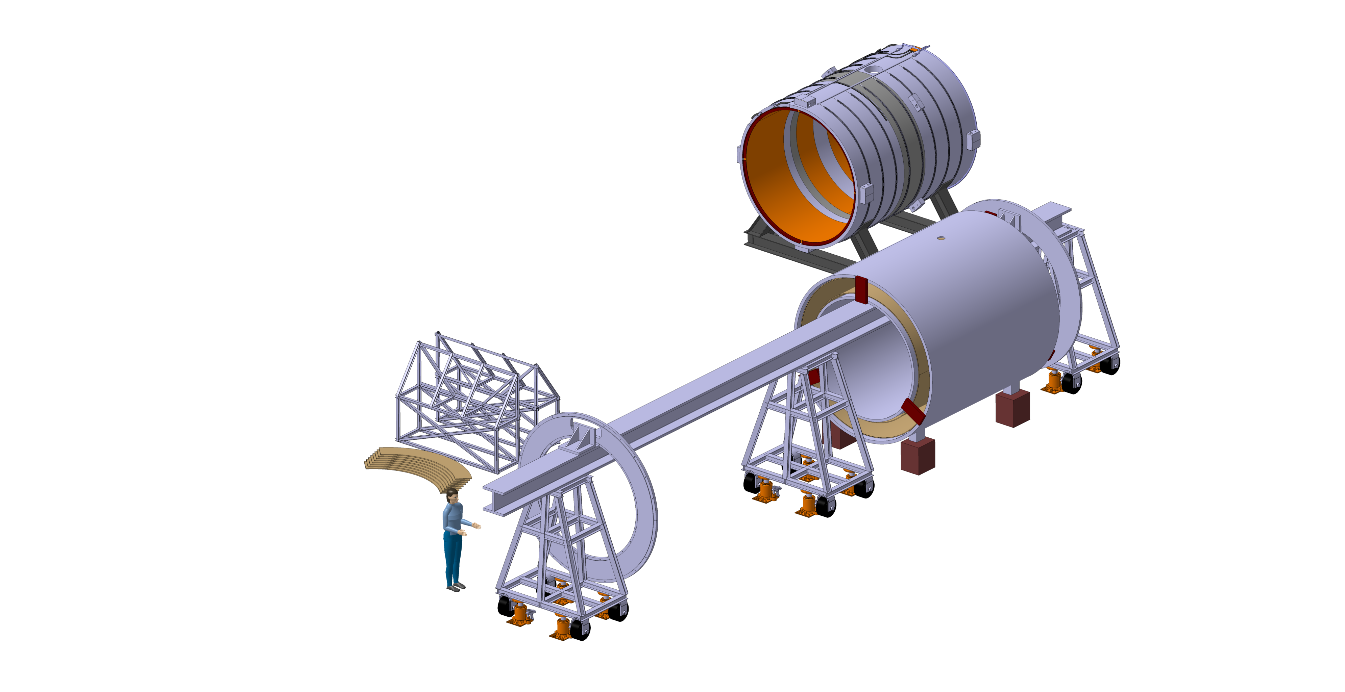 1-Cryostat and cold mass on supports
2-Move the vacuum vessel on to the beam
3-Move outer support in and remove central support
4-Remove cryostat flanges
5-Remove thermal shield flanges

6 - Hold inner shell on temporary supports and move central support in

7 - Store remaining flange
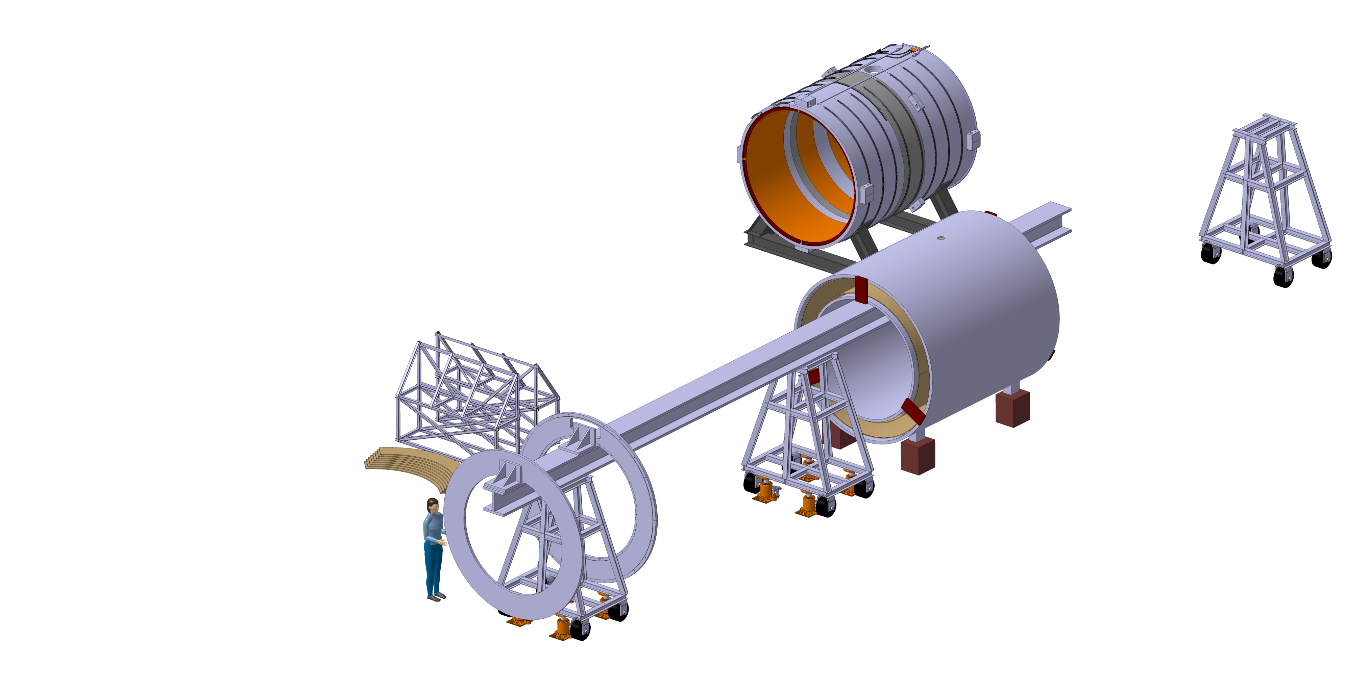 13
Cryostat disassembly procedure
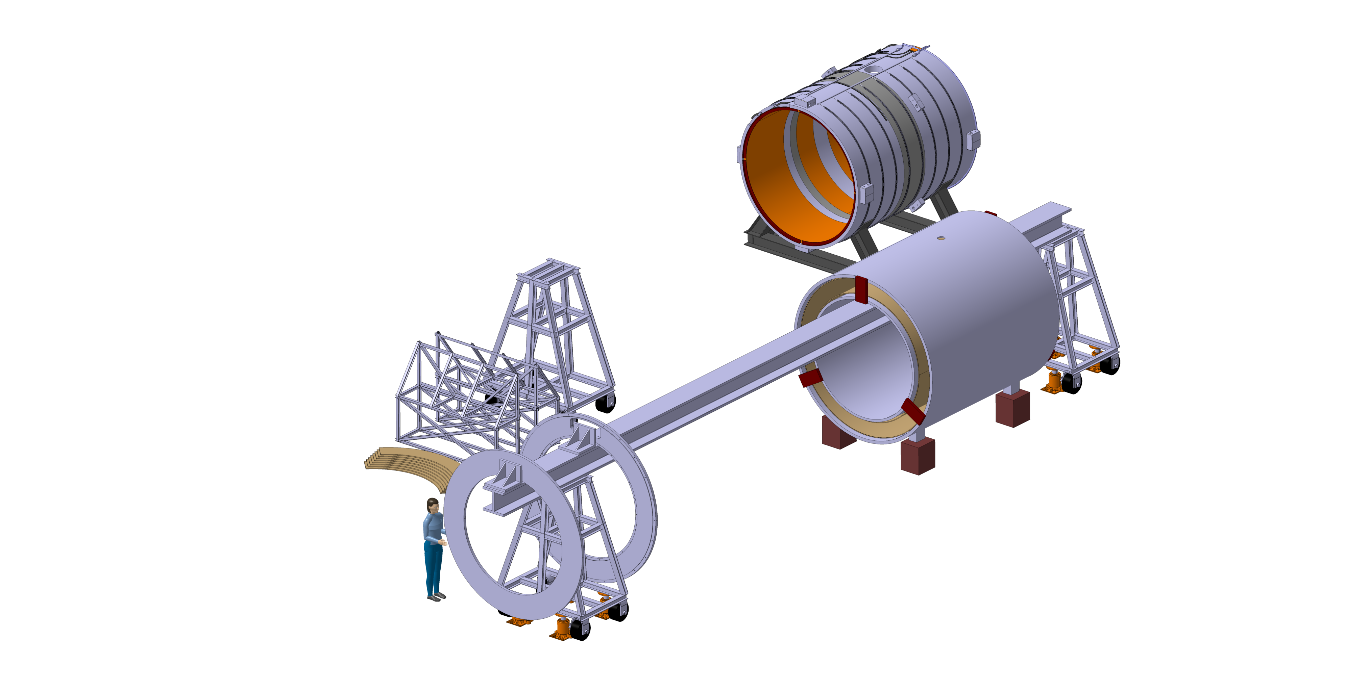 1-Cryostat and cold mass on supports
2-Move the vacuum vessel on to the beam
3-Move outer support in and remove central support
4-Remove cryostat flanges
5-Remove thermal shield flanges
6-Place inner shell temporary supports and move central support in
7-Store remaining flange

8 - Put beam’s outer support in and remove the central support

9 - Remove inner shell temporary supports. Slide the outer shell to the other side of the beam
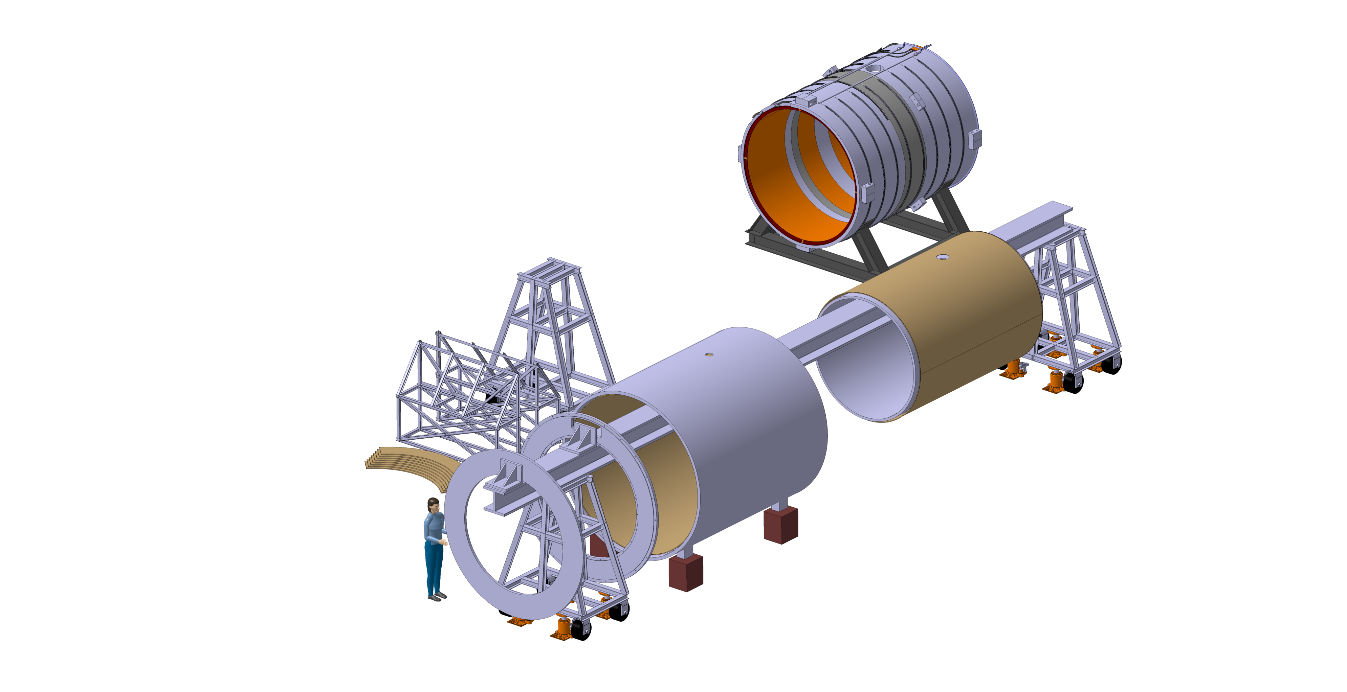 14
Cryostat disassembly procedure
1-Cryostat and cold mass on supports
2-Move vacuum vessel on to the beam
3-Move outer support in and remove central support
4-Remove cryostat flanges
5-Remove thermal shield flanges
6-Place inner shell temporary supports and move central support in
7-Store remaining flange
8-Put beam’s outer support in and remove the central support
9-Remove inner shell temporary supports. Slide the outer shell to the other side of the beam

10 - Move beam’s central support in 

11 - Store inner shell and thermal shield
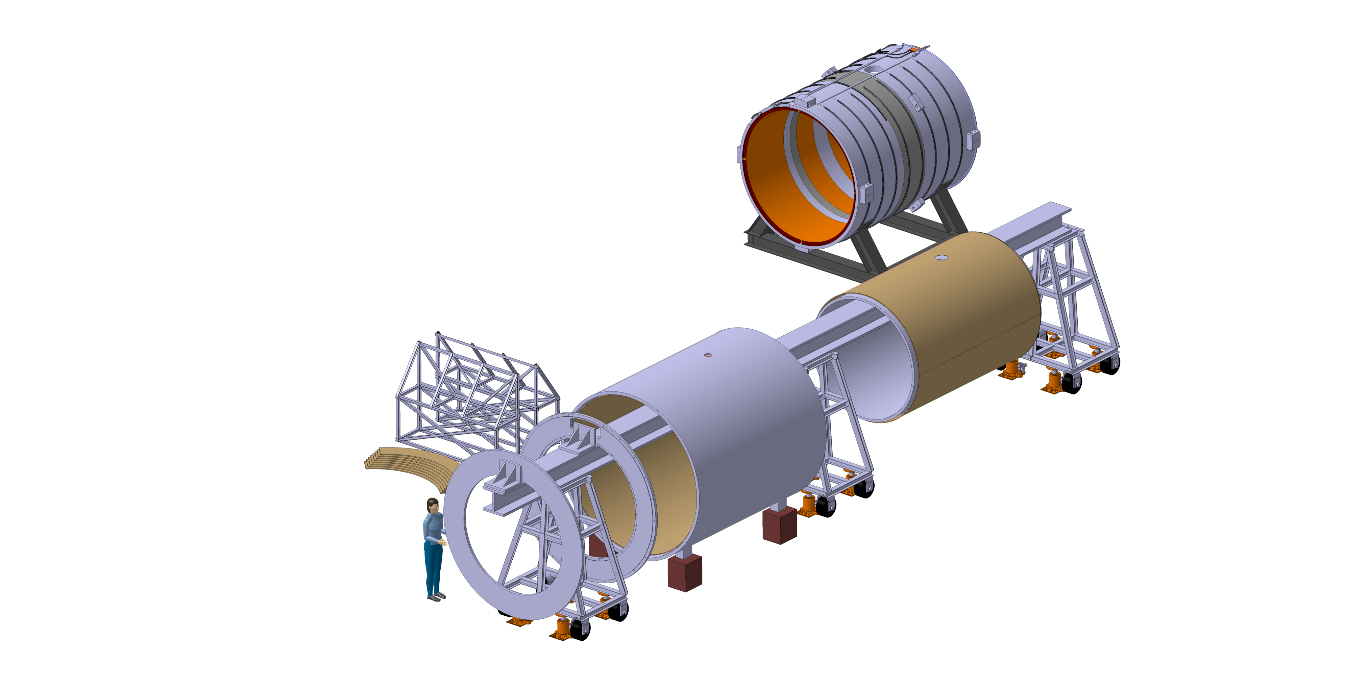 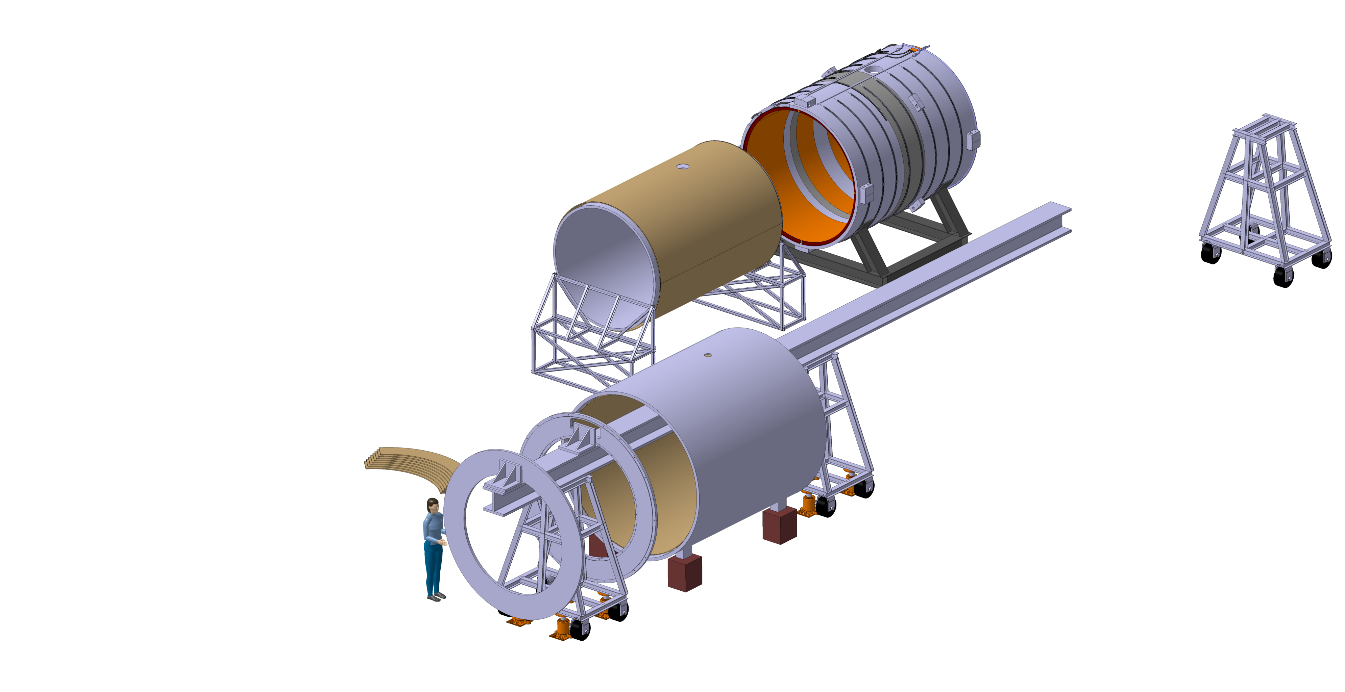 15
7.2 Integration: magnet assembly procedure
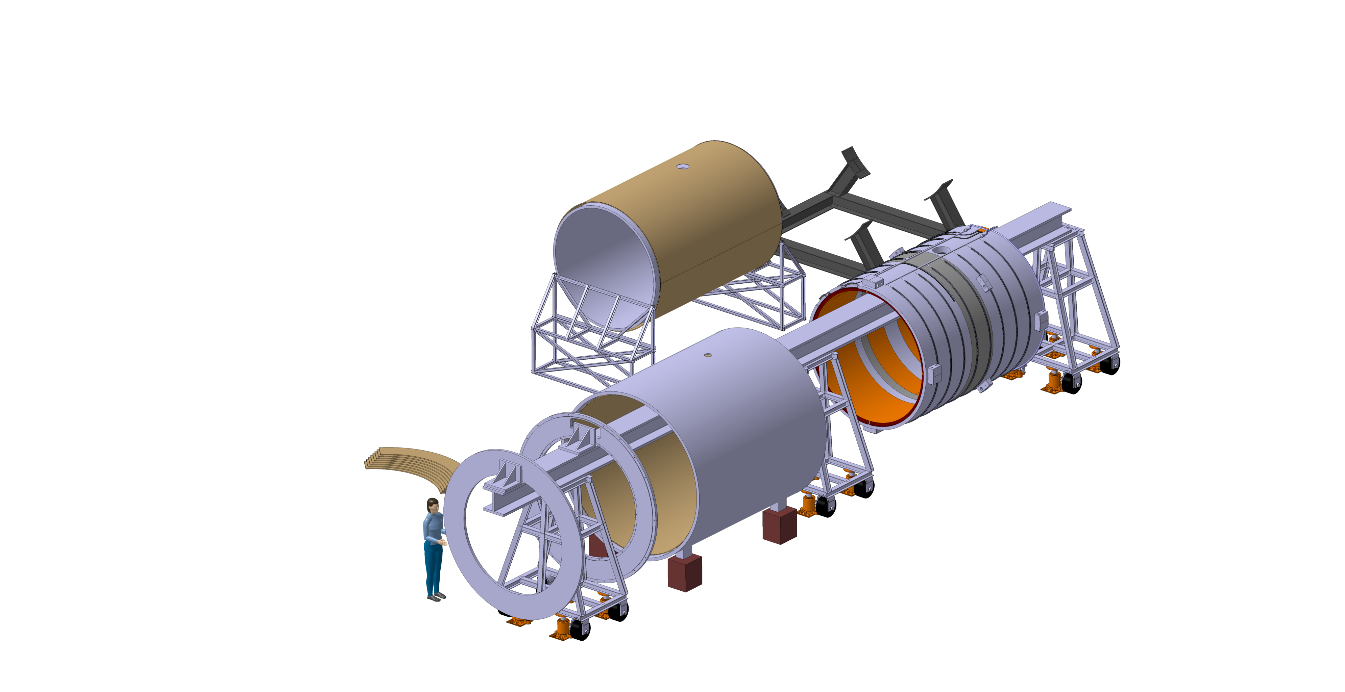 1 - Move cold mass to the beam 

2 - Remove central support
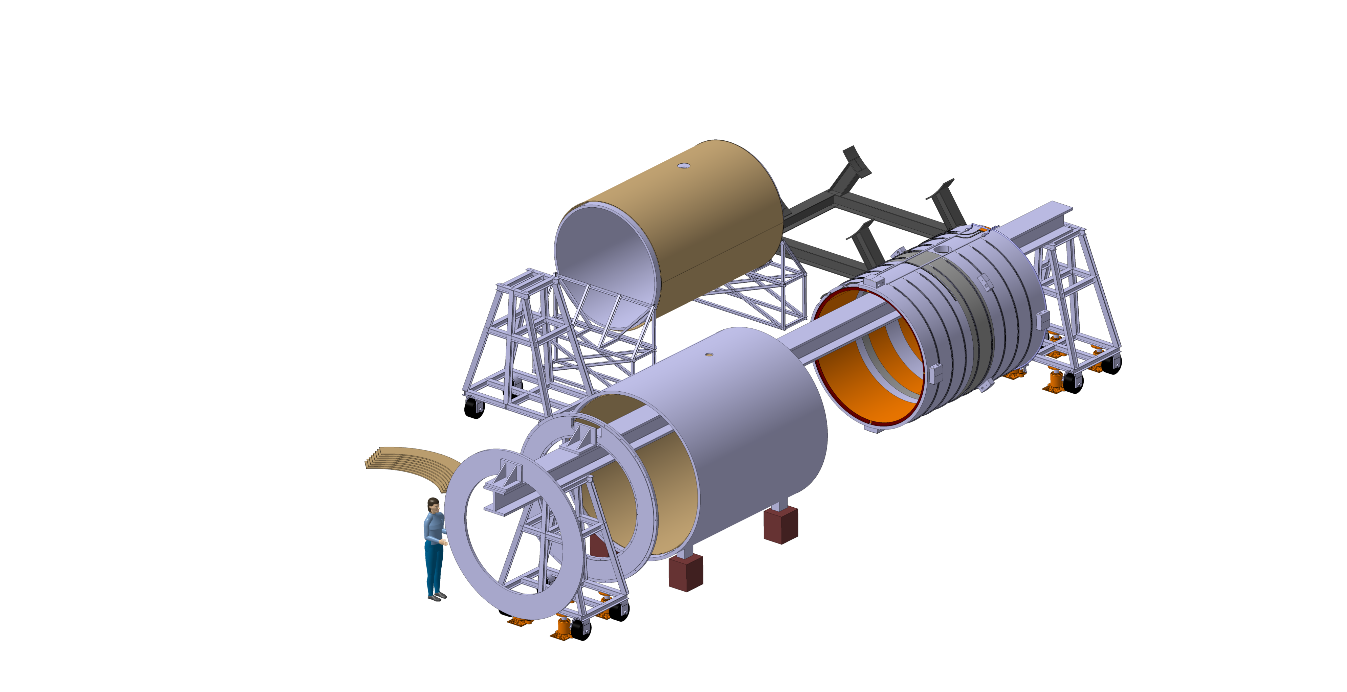 16
Magnet assembly procedure
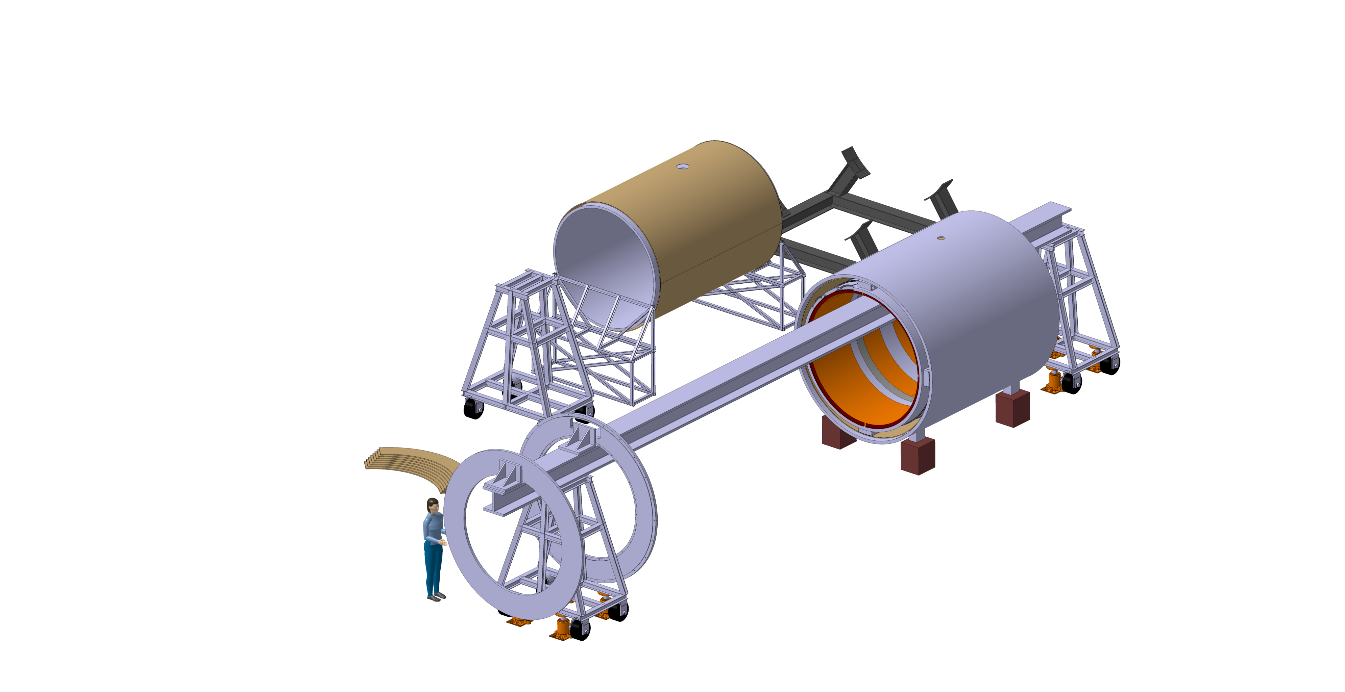 1 – Move cold mass to the beam
2- Remove central support

3 - Slide outer shell over the cold mass and install the radial supports

4 - Move outer shell and cold mass to the other side of the beam
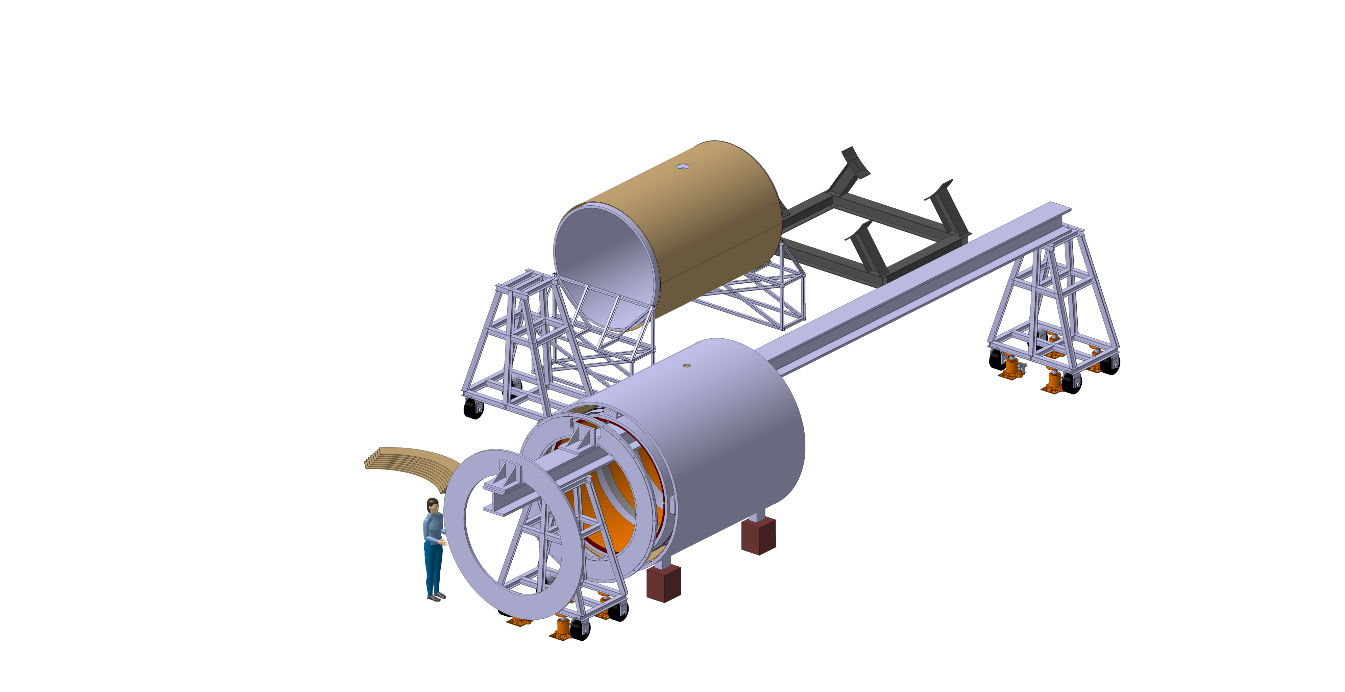 17
Magnet assembly procedure
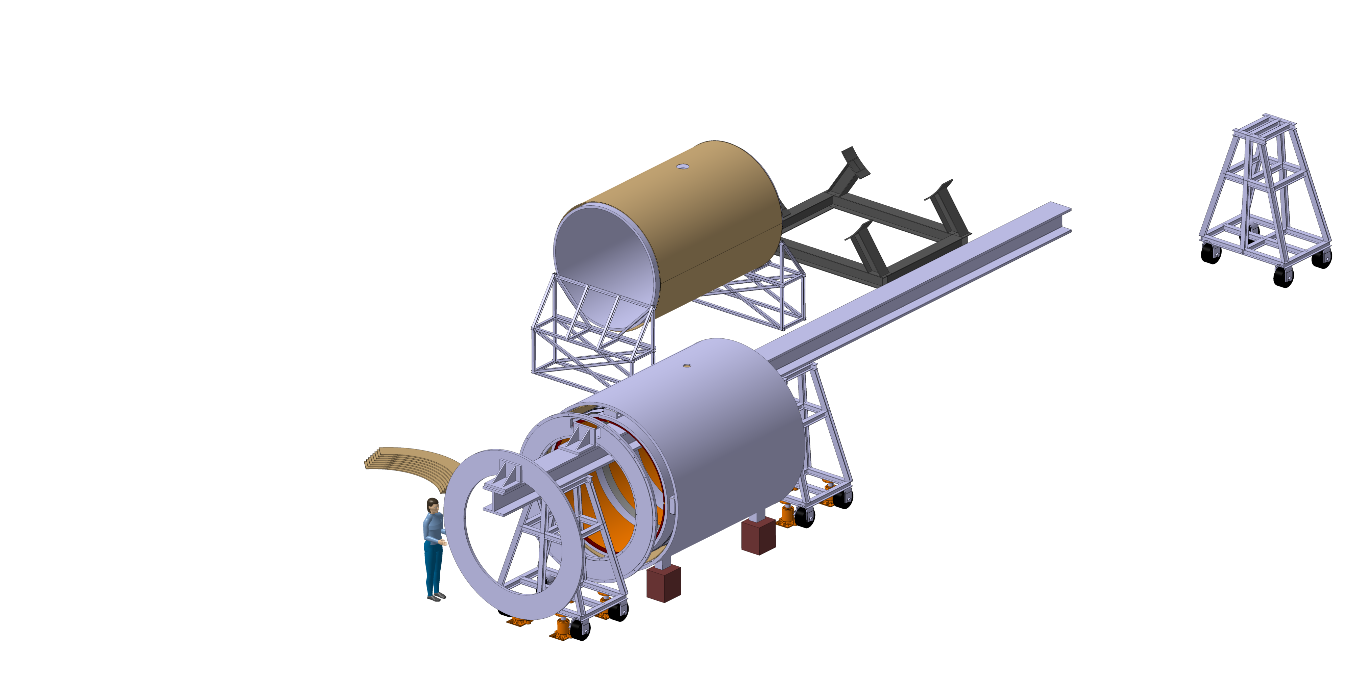 1 – Move cold mass to the beam 
2- Remove central support
3-Slide outer shell over the cold mass and install the radial supports
4-Move outer shell and cold mass to the other side of the beam

5 - Place beam’s central support in    and remove outer one

6 - Place inner shell on the beam
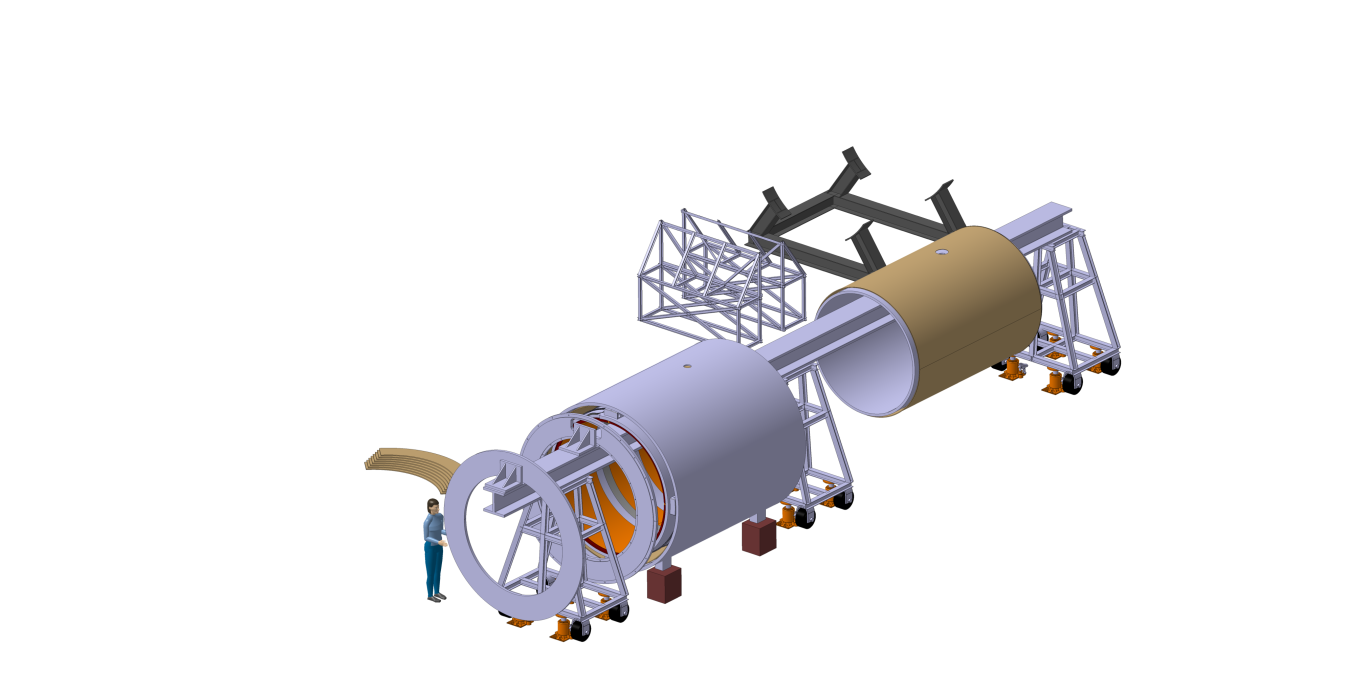 18
Magnet assembly procedure
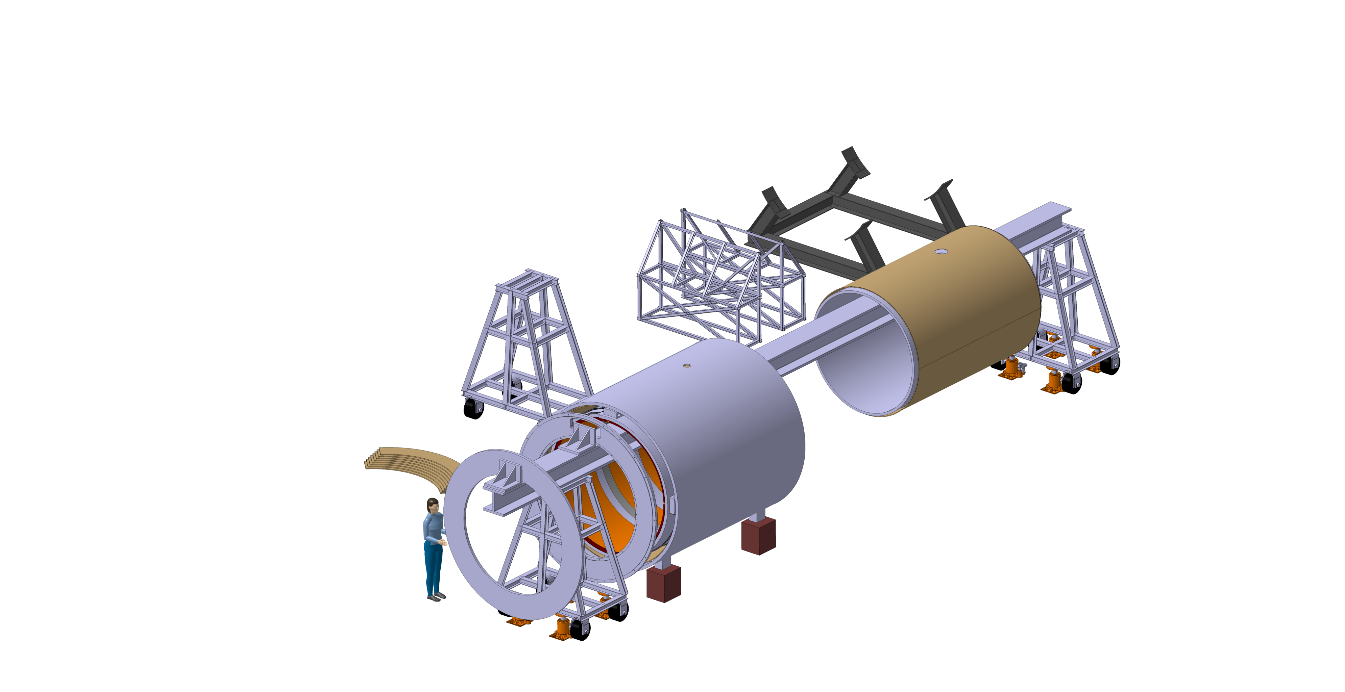 1 – Move cold mass to the beam 
2- Remove central support
3-Slide outer shell over the cold mass and install the radial supports
4-Move outer shell and cold mass to the other side of the beam
5-Move in beam’s central support in and remove outer one.
6-Place inner shell on the beam

7 - Remove beam’s central support 

8 - Attach the inner shell to the outer shell
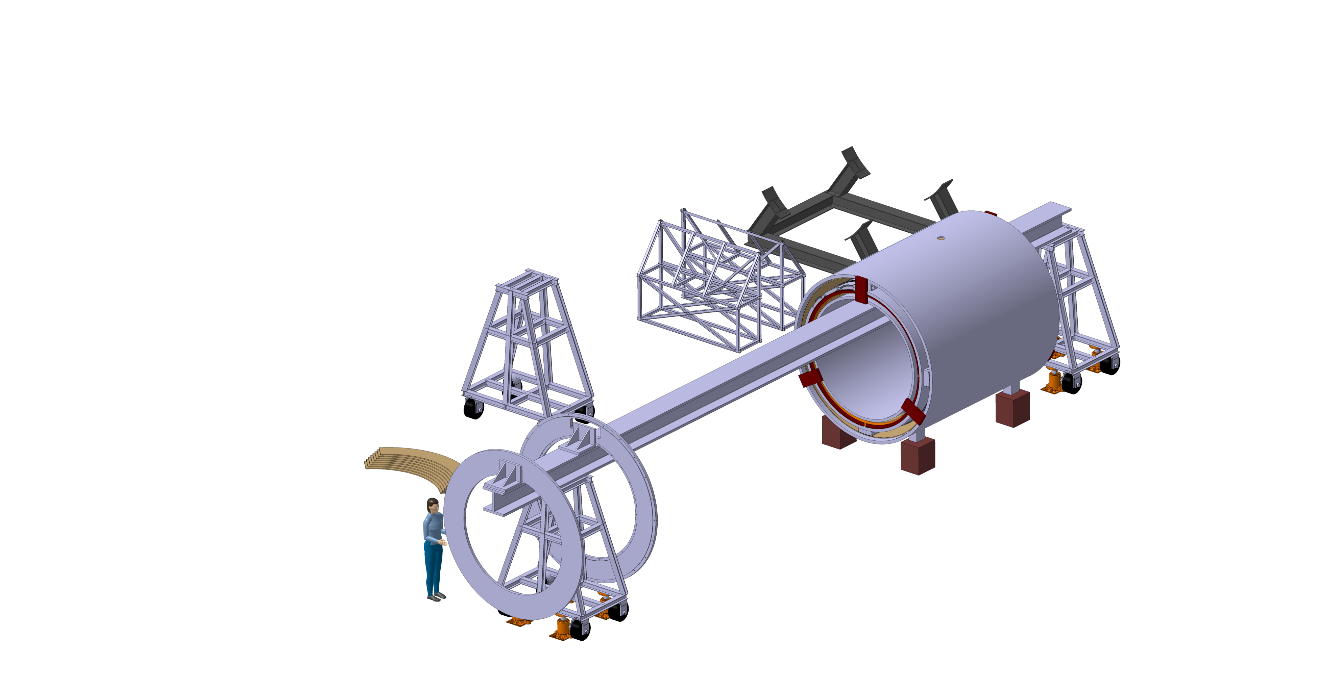 19
Magnet assembly procedure
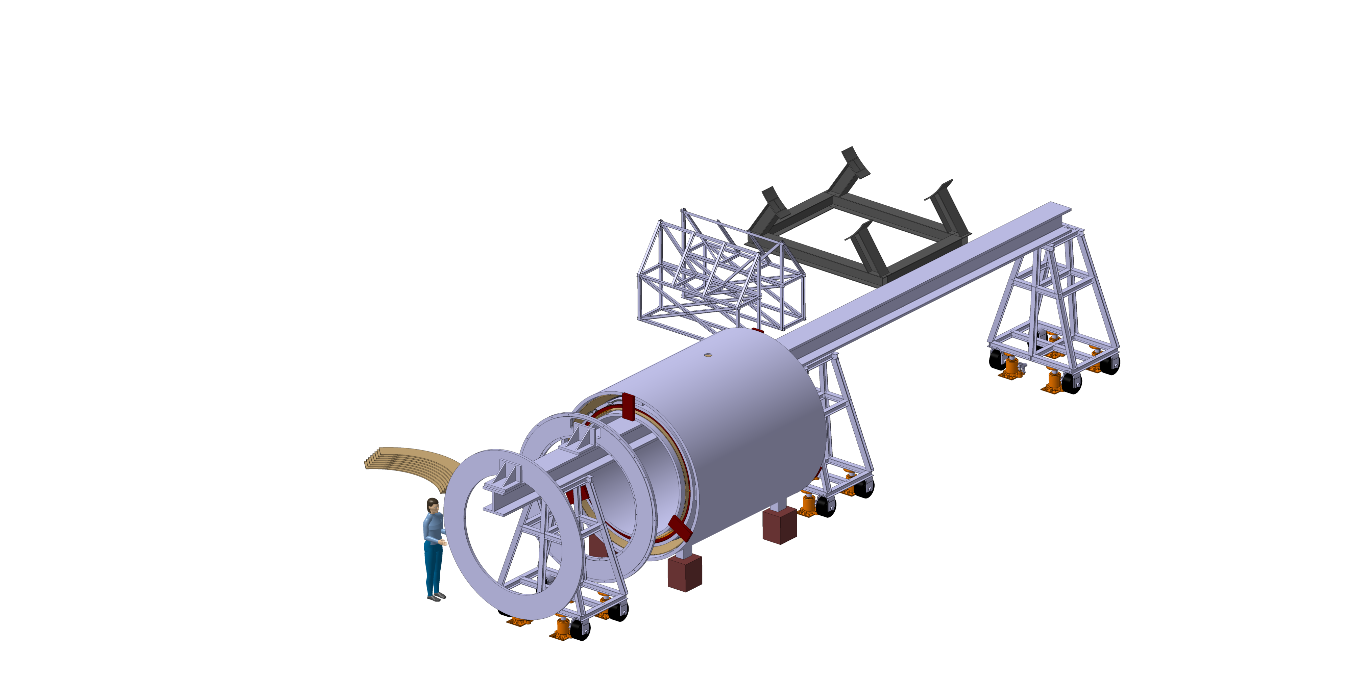 1 – Move cold mass to the beam 
2- Remove central support
3-Slide outer shell over the cold mass and install the radial supports
4-Move outer shell and cold mass to the other side of the beam
5-Move in beam’s central support in and remove outer one.
6-Place inner shell on the beam
7- Remove beam’s central support 
8-Attach the inner shell to the outer shell

9 - Move magnet to the other side of the beam

10 - Move stored flange into the beam
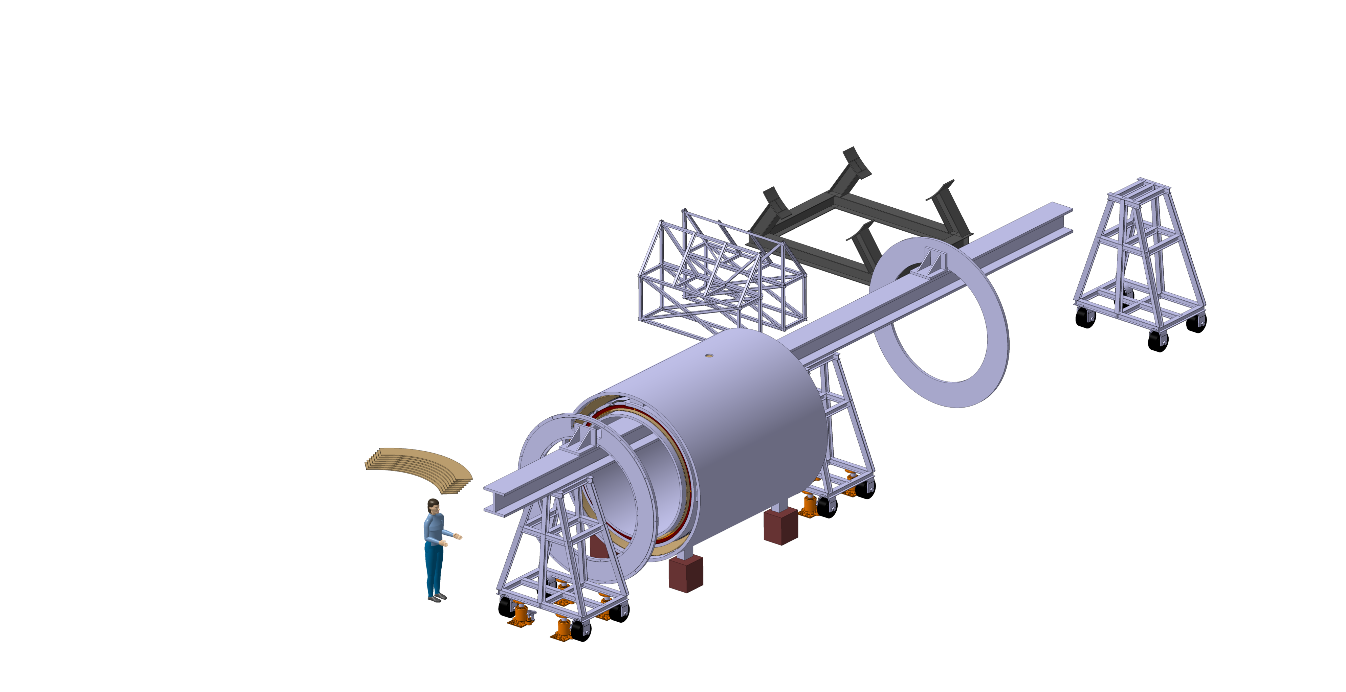 20
Magnet assembly procedure
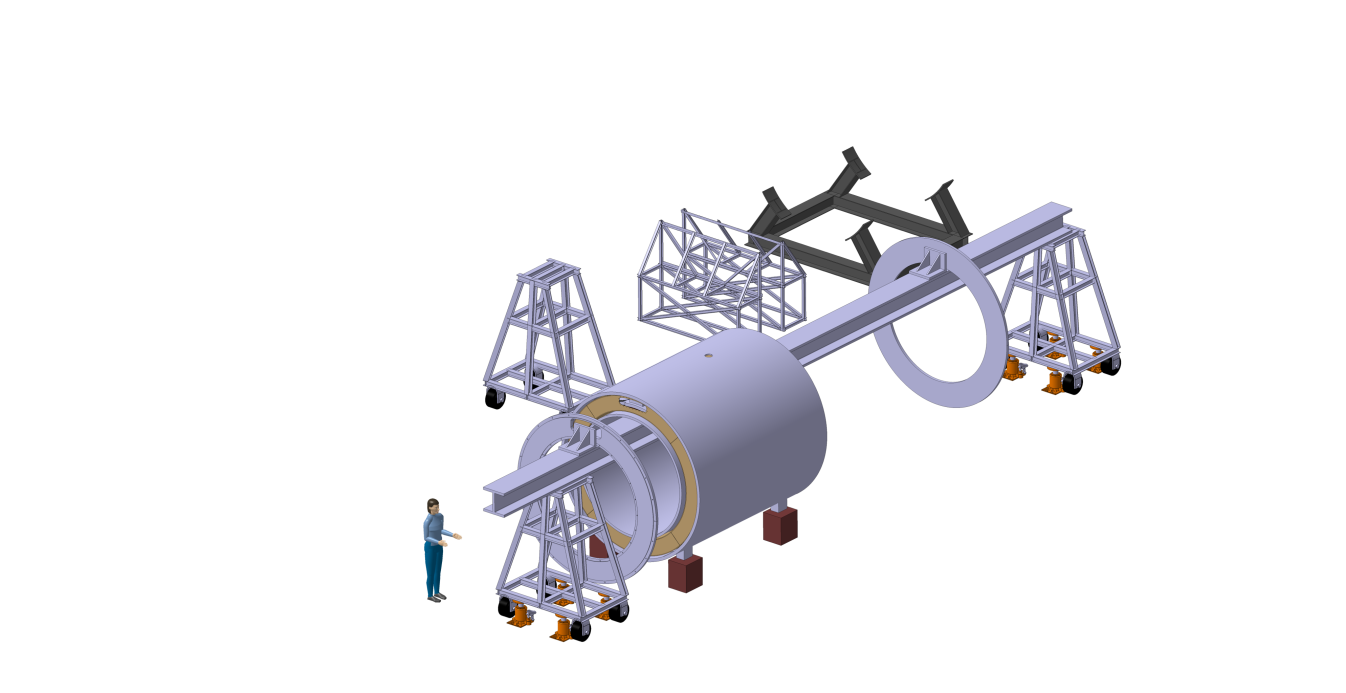 1 – Move cold mass to the beam 
2- Remove central support
3-Slide outer shell over the cold mass and install the radial supports
4-Move outer shell and cold mass to the other side of the beam
5-Move in beam’s central support in and remove outer one.
6-Place inner shell on the beam
7- Remove beam’s central support 
8-Attach the inner shell to the outer shell
9-Move magnet to the other side of the beam
10-Move stored flange into the beam

11 - Install thermal shield flanges

12 - Close end flanges
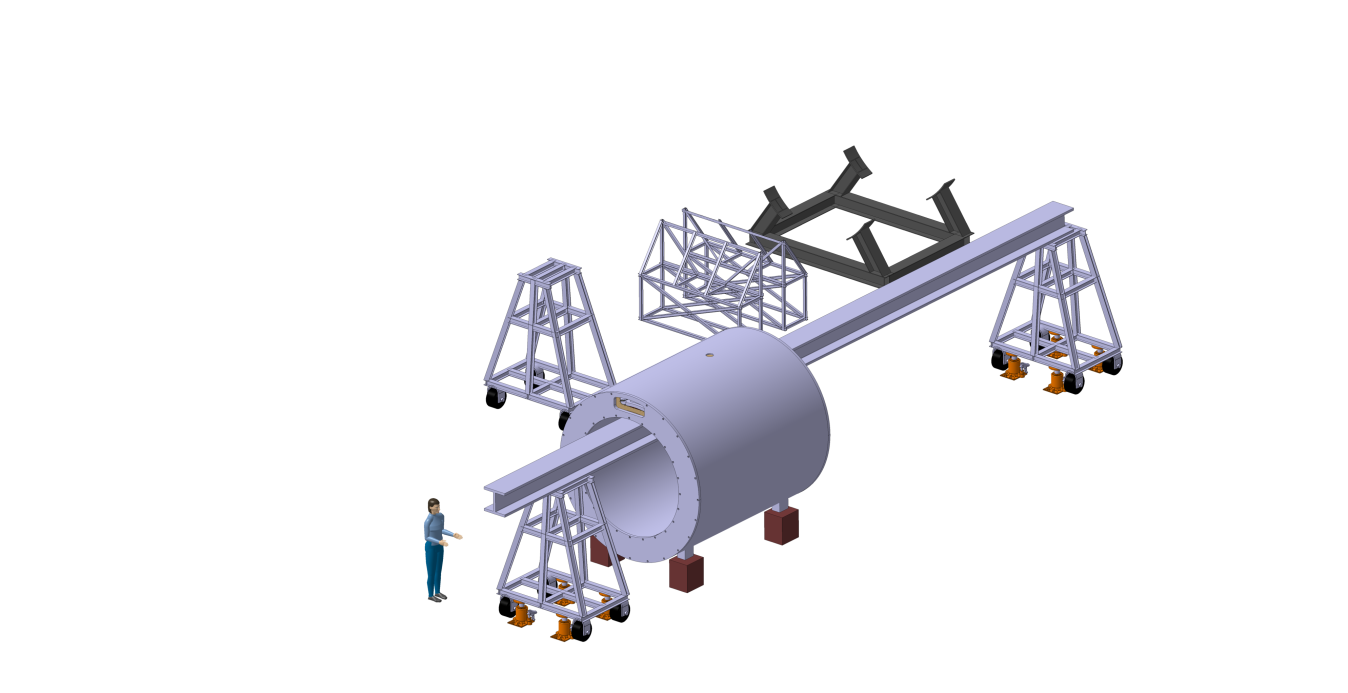 21
7.3 Integration: work on turret and test platform
Test and services integration set-up to be put in place in early stage to allow routing of services: cryolines, bus bars, control cables
A main frame supports the control dewar
Light beams for supporting the floors
Floor can be partially removed giving access for crane manipulations
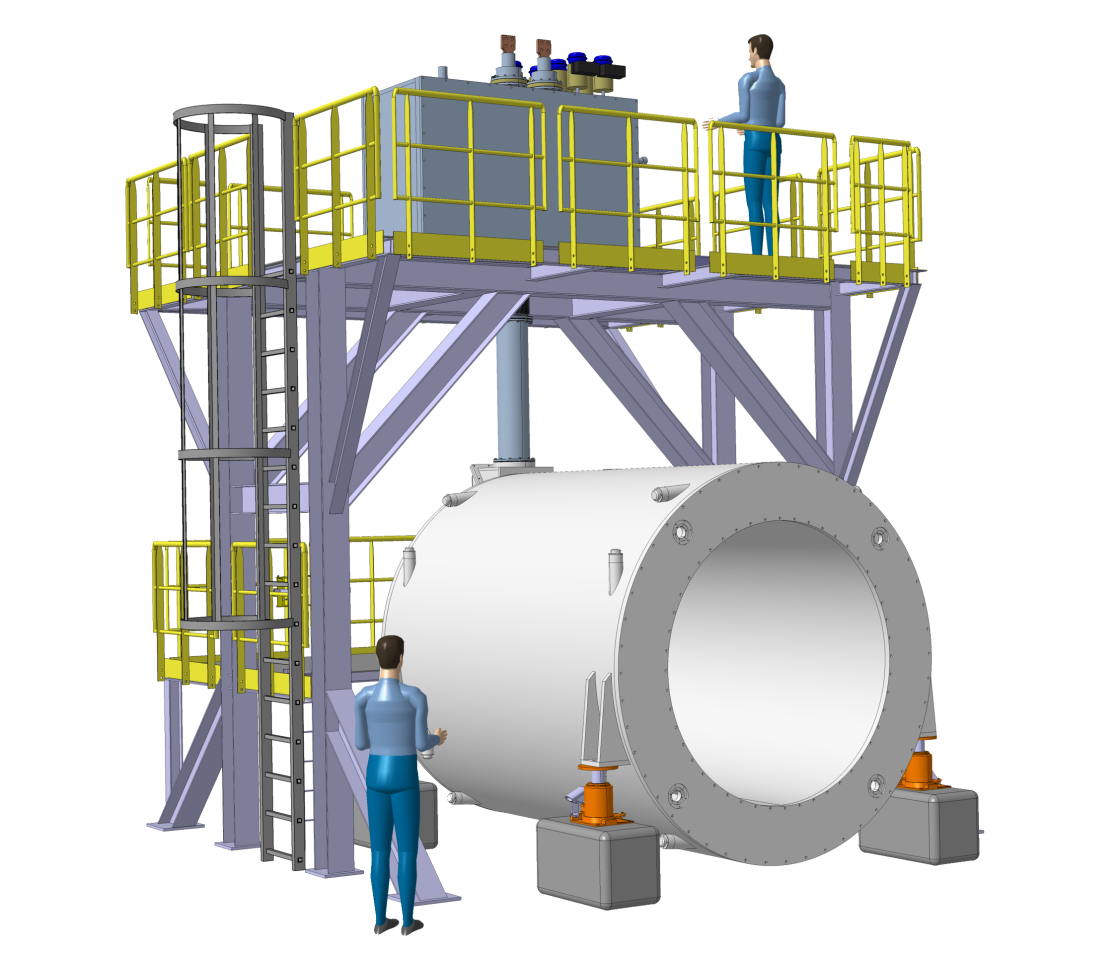 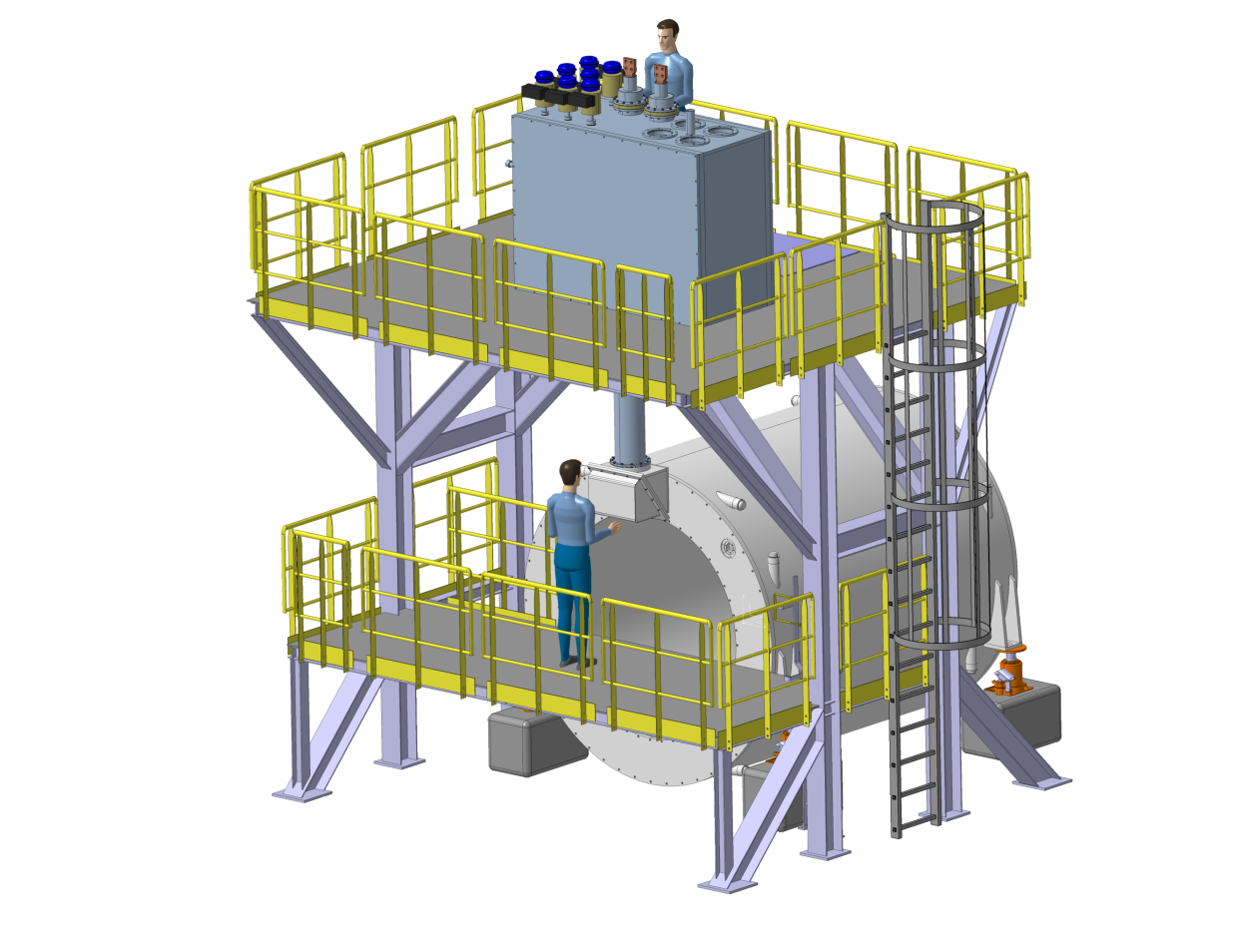 22
8. Conclusion, next steps
Conductor specification ready, waiting for release of budget needed for starting the tender
Cold mass design in advanced state, working on details, technical specification in progress, decision needed on way of tendering
Winding pack slightly adapted to avoid sign change in Int-Br
Eddy currents in conductor and casing cross-checked with FEM, much lower values (and thus gradients) than in TDR due to shape of conductor, great!
Eddy current loss in coil casing calculated and result acceptable
Magneto-structural analysis on details of cold mass in progress
Technology for coil winding and integration drafted 
Cryostat and cold mass integration scenario, and space needed worked out
Final test set-up sketched, area preparation in progress
However, resources now exhausted ! ! work urgently requires funding!
23